Audio data
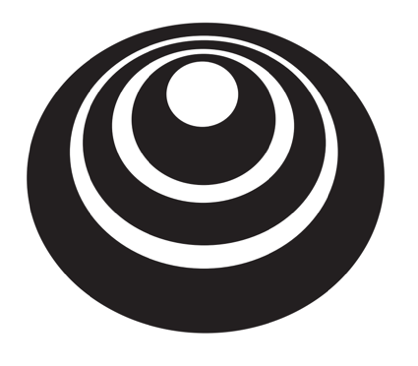 Speech recognition
deeplearning.ai
Speech recognition problem
audio clip
transcript
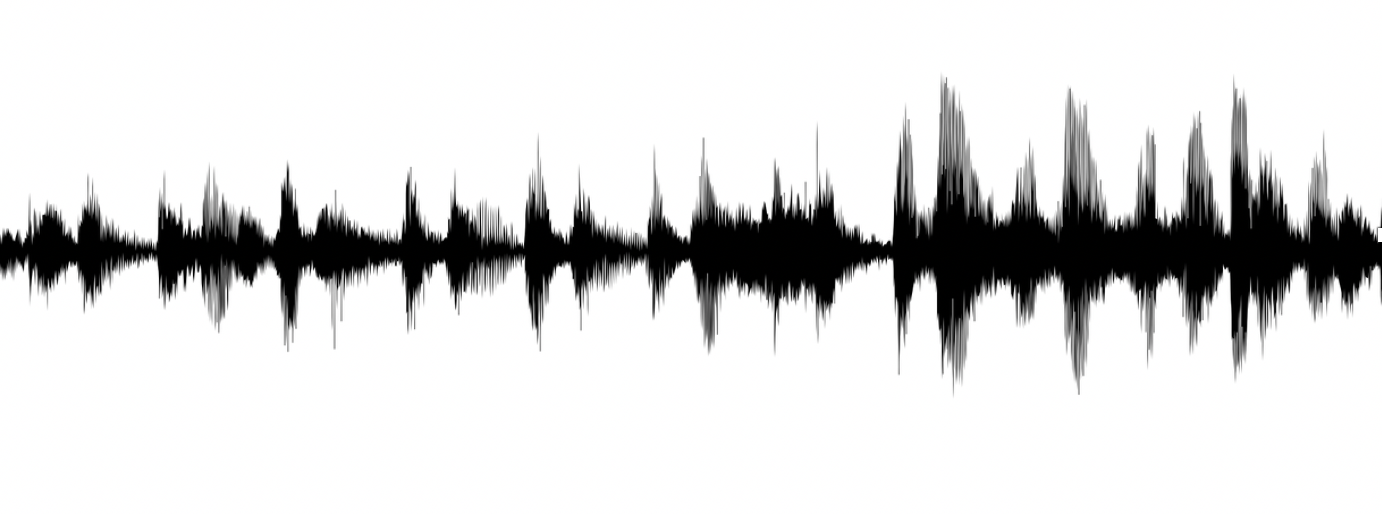 “the quick brown fox”
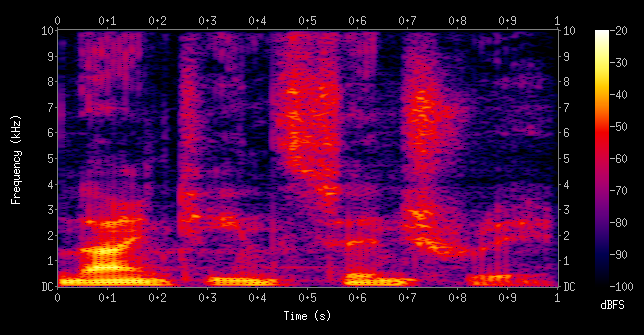 Attention model for speech recognition
“h”
“T”
CTC cost for speech recognition
(Connectionist temporal classification)
“the quick brown fox”
Basic rule: collapse repeated characters not separated by “blank”
[Graves et al., 2006. Connectionist Temporal Classification: Labeling unsegmented sequence data with recurrent neural networks]